Subject			: Data Structures Subject_code	: CS-250Course			: B.Tech.(III Sem.)
By
Poonam Saini
Department of Computer Science & Engineering
Sir Padampat Singhania University
Udaipur
1
Overview of Data Structures
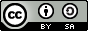 This work is licensed under a Creative Commons Attribution-ShareAlike 4.0 International License. This presentation is released under Creative Commons-A6ribute,on 4.0 License. You are free to use, distribute and modify it ,
including for commercial purposes, provided you acknowledge the source.
2
Learning Objectives
Data Structure and its Characteristics
Types of Data Structures
Operations on Data Structures
3
Data Structure and its characteristics
The logical and mathematical model of a particular organization of data is called a data structure. Or, it can be defined as a set of data elements that represent the operations such as insertion, deletion, modification and traversal of the values present in the data elements.
In other words, data structure can also be defined as the logical or mathematical model of a particular organization of data.
4
Data Structure and its characteristics
The main characteristics of a data structure are:

It Contains component data items which may be atomic or another data structure
It also contains a set of operations on one or more of the component items
5
Data Structure and its characteristics
It Defines rules as to how components relate to each other and to the structure as a whole. The choice of a particular data structure depends on following consideration:
 - It must be rich enough in structure to mirror actual    
   relationships of data in real world for example the 
   hierarchical relationship of the entities is best described 
   by the ― tree data structure.
 - The structure should be simple enough that one
   can effectively process the data when necessary.
6
Types of Data structures
The various data structures are divided into following categories:
Linear data structure-
A data structure whose elements form a sequence, and every element in structure has a unique predecessor
and a unique successor. Examples of linear data structure are:
•Arrays
•Linked Lists
•Stacks
•Queues
7
Types of Data structures
Non-Linear data structures-
A data structure whose elements do not form a sequence. There is no unique predecessor or unique successor. Examples of non linear data structures are trees and graphs.
8
Linear Data Structures
Arrays
- An array is a list of finite number of elements of same datatype. The individual elements of an array are accessed using an index or indices to the array. Depending on number of indices required to access an individual element of an array, array can be classified as:
• One-dimensional array or linear array that requires only one index to access an individual element of an array
9
Linear Data Structures
Arrays
• Two dimensional array that requires two indices to access an individual element of array
• The arrays for which we need two or more indices are known as multidimensional array.
10
Linear Data Structures
Linked List
• Linear collection of data elements called nodes
• Each node consists of two parts; data part and pointer or link part
• Nodes are connected by pointer links.
• The whole list is accessed via a pointer to the first node of the list
• Subsequent nodes are accessed via the link-pointer member of the current node
11
Linear Data Structures
Linked List
•Link pointer in the last node is set to null to mark the list‘s end
 – Use a linked list instead of an array when You have an unpredictable number of data elements (dynamic memory allocation possible)
• Your list needs to be sorted quickly
12
Linear Data Structures
Types of linked lists:
Singly linked list
• Begins with a pointer to the first node
• Terminates with a null pointer
• Only traversed in one direction
Circular, singly linked List
• Pointer in the last node points back to the first node
13
Linear Data Structures
Doubly linked list
•Two ―start pointers‖ – first element and last element
• Each node has a forward pointer and a backward pointer
• Allows traversals both forwards and backwards
14
Linear Data Structures
Circular, doubly linked list
• Forward pointer of the last node points to the first node and backward pointer of the first node points to the last node
Header Linked List
• Linked list contains a header node that contains information regarding complete linked list.
15
Linear Data Structures
Stack
A stack, also called last-in-first-out (LIFO) system, is a linear list in which insertions (push operation) and deletions (pop operations) can take place only at one end, called the
top of stack
. Similar to a pile of dishes
16
Linear Data Structures
Stack
 – Bottom of stack indicated by a link member to NULL.
 – Constrained version of a linked list
•The two operations on stack are:
 push- Adds a new node to the top of the
 stack 
 pop – Removes a node from the top
 – Stores the popped value
 – Returns true if pop was successful
17
Linear Data Structures
Queues
A queue, also called a First-in-First-out (FIFO) system, is a linear list in which insertions can take place at one end of the list, called the
Rear: of the list and deletions can take place only from other end , called the
Front: of the list.
•Similar to a supermarket checkout line
•Insert and remove operations
18
Non-Linear Data Structures
Tree
	A tree is a non-linear data structure that represents 	a hierarchical relationship between various 	elements. The top node of a tree is called the root 	node and each subsequent node is called the child 	node of the root. Each node can have one or more 	than one child nodes. A tree that can have any 	number of child nodes is called a general tree. 	If there is an maximum number N of successors for 	a node in a tree, then the tree is called an N-ary 	tree. In particular a binary (2-ary) tree is a tree in 	which each node has either 0, 1, or 2 successors.
19
Non-Linear Data Structures
Binary trees
 – Binary tree can be empty without any node whereas a
    general tree cannot be empty.
 – All nodes contain two links
 - None, one, or both of which may be NULL
 – The root node is the first node in a tree.
 – Each link in the root node refers to a child
 – A node with no children is called a leaf node
20
Non-Linear Data Structures
Binary search tree
 – A type of binary tree
 – Values in left subtree less than parent
 – Values in right subtree greater than parent
 – Facilitates duplicate elimination
 – Fast searches, maximum of log n comparisons
21
Non-Linear Data Structures
Graph
A graph, G , is an ordered set (V,E) where V represent set of elements called nodes or vertices in graph terminology and E represent the edges between these elements. This data structure is used to represent relationship between pairs of elements which are not necessarily hierarchical in nature. Usually there is no distinguished ‘first' or `last' nodes. Graph may or may not have cycles
22
Non-Linear Data Structures
Types of Graphs
1. Connected Graph: A path exists between any two vertices of the graphs.
2. Complete Graph: Every node is connected with every other node in the graph.
3. Weighted Graph: Each edge is assigned a number.
4. Directed Graph: The direction of the edges indicate the path between vertices.
5. Undirected Graph: The direction of edges are not indicated.
23
Operations on Data Structures
Traversing: Accessing each record exactly once so that certain items in the record may be processed.
Searching: Finding the location of the record with a given key value or finding the locations of all records which satisfy one or more conditions.
Insertion: Adding a new record to the structure.
Deletion: Removing a record from the structure.
24
Operations That are used in Special Situations on Data Structures
Sorting: Arranging the records in some logical order.
Merging: Combining the records in two different sorted files into a single sorted file.
25